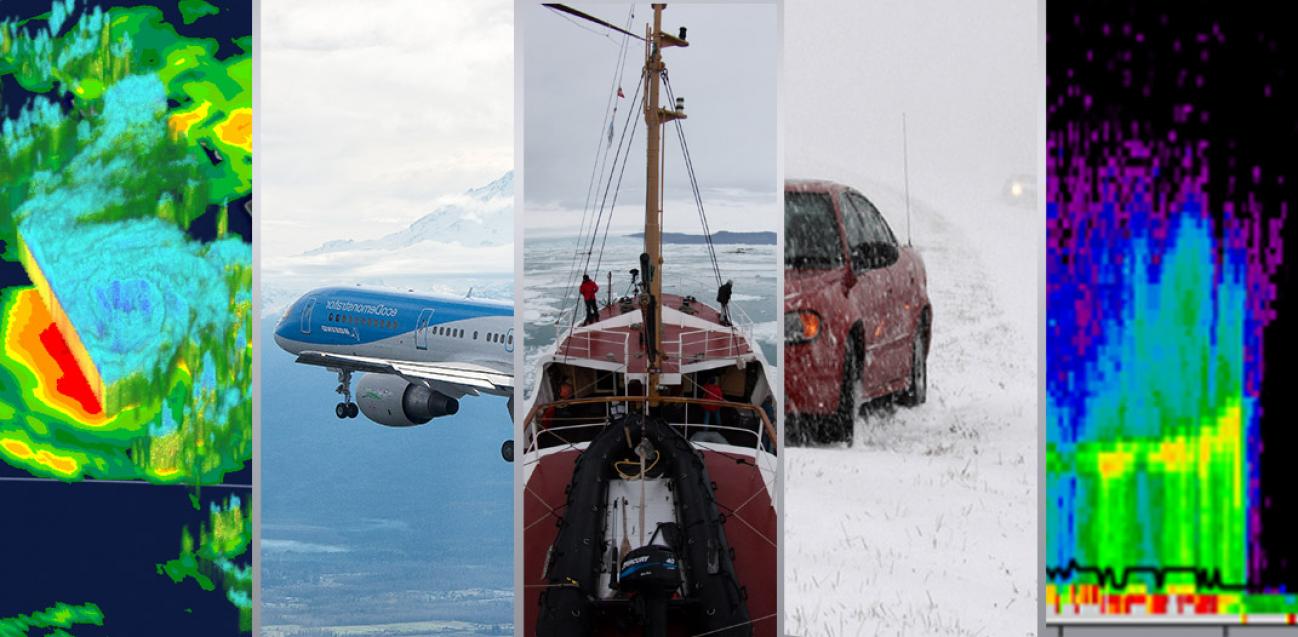 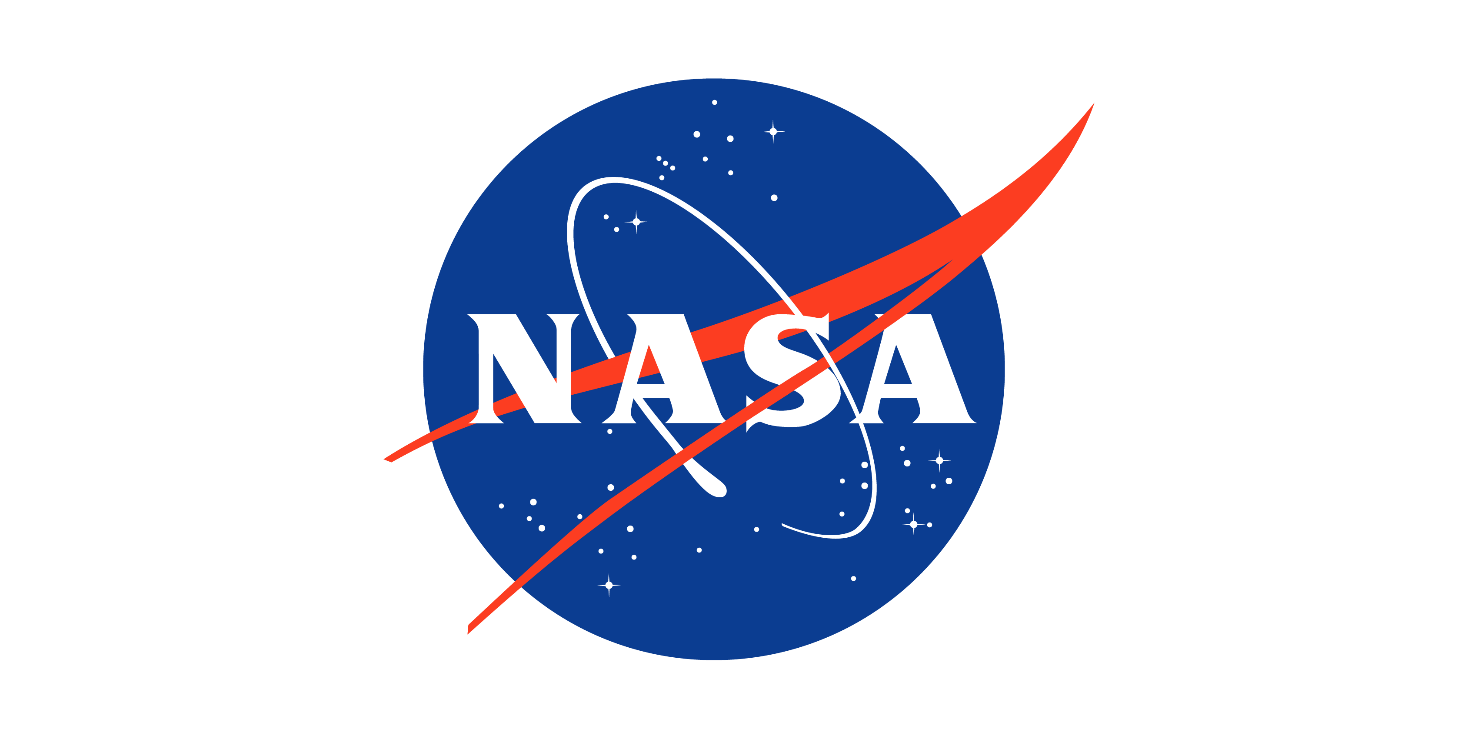 NASA Transportation and Logistics WorkshopNovember 2nd , 4th and 5th 2020
https://gpm.nasa.gov/science/meetings/2020-transportation-workshop
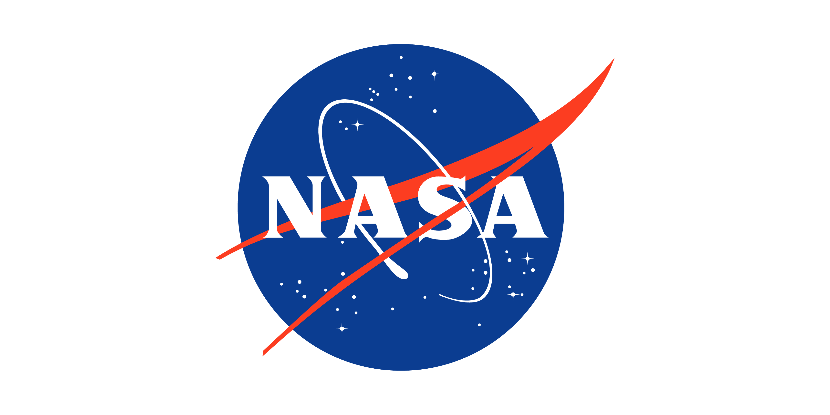 Why we are here?
NASA Earth science uses unique global observations from space, air, sea and on land to help us better understand our planet’s interconnected systems.
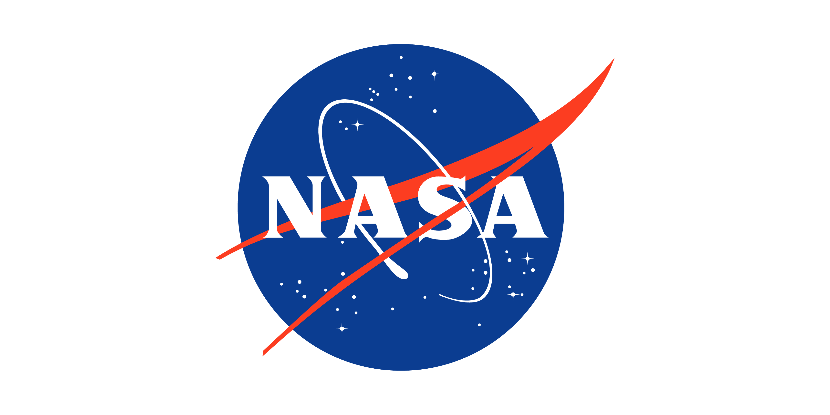 Why we are here?
NASA Earth science uses unique global observations from space, air, sea and on land to help us better understand our planet’s interconnected systems. 
The NASA Applied Sciences Program works with individuals and institutions worldwide to inform decision-making, enhance quality of life and strengthen our economy.
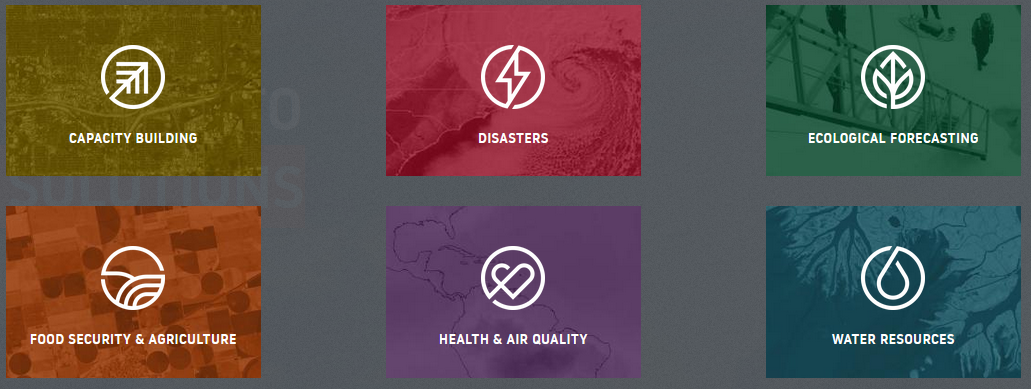 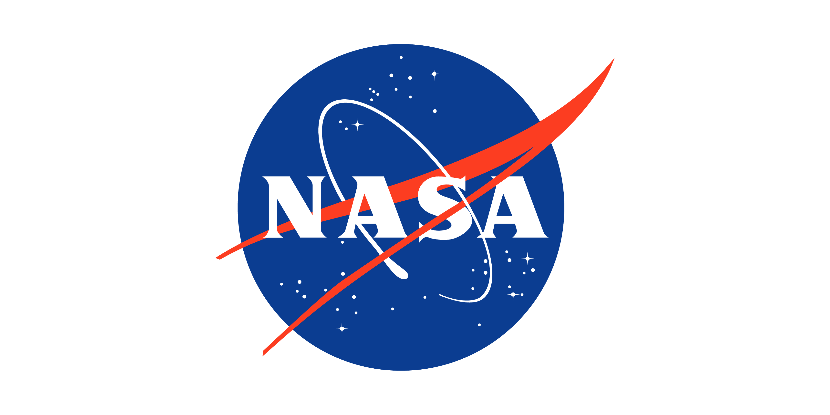 Why we are here?
NASA Earth science uses unique global observations from space, air, sea and on land to help us better understand our planet’s interconnected systems. 
The NASA Applied Sciences Program works with individuals and institutions worldwide to inform decision-making, enhance quality of life and strengthen our economy. 
Build and enhance connections with stakeholders across industries, companies, government, international groups, and academic colleagues to inform how current and future NASA satellite data can be used within different societal benefit areas.
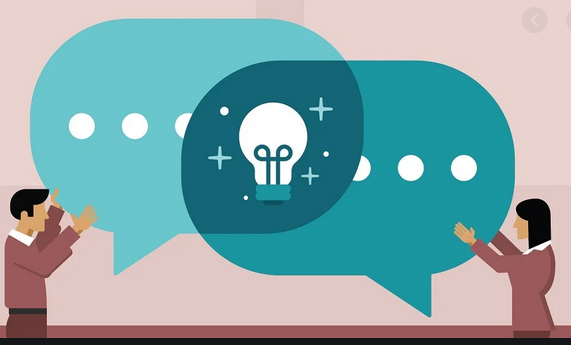 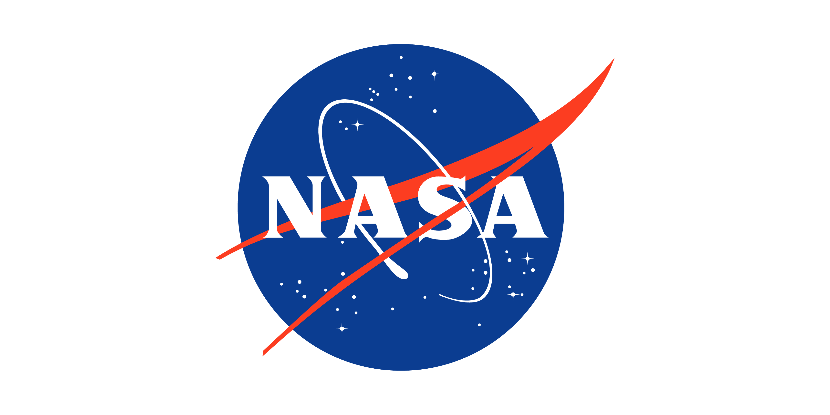 Topics for this week: precipitation and clouds
Global Precipitation Measurement (GPM) 
Launched in 2014 and follows on from the Tropical Rainfall Measuring Mission (TRMM) 
Provides consistent 20-year estimates of precipitation
Large user community across thematic areas
Future Missions: Aerosols, Clouds, Convection and Precipitation (ACCP)
NASA Earth Science Decadal Survey Designated Observables
Applications engagement early in the mission planning
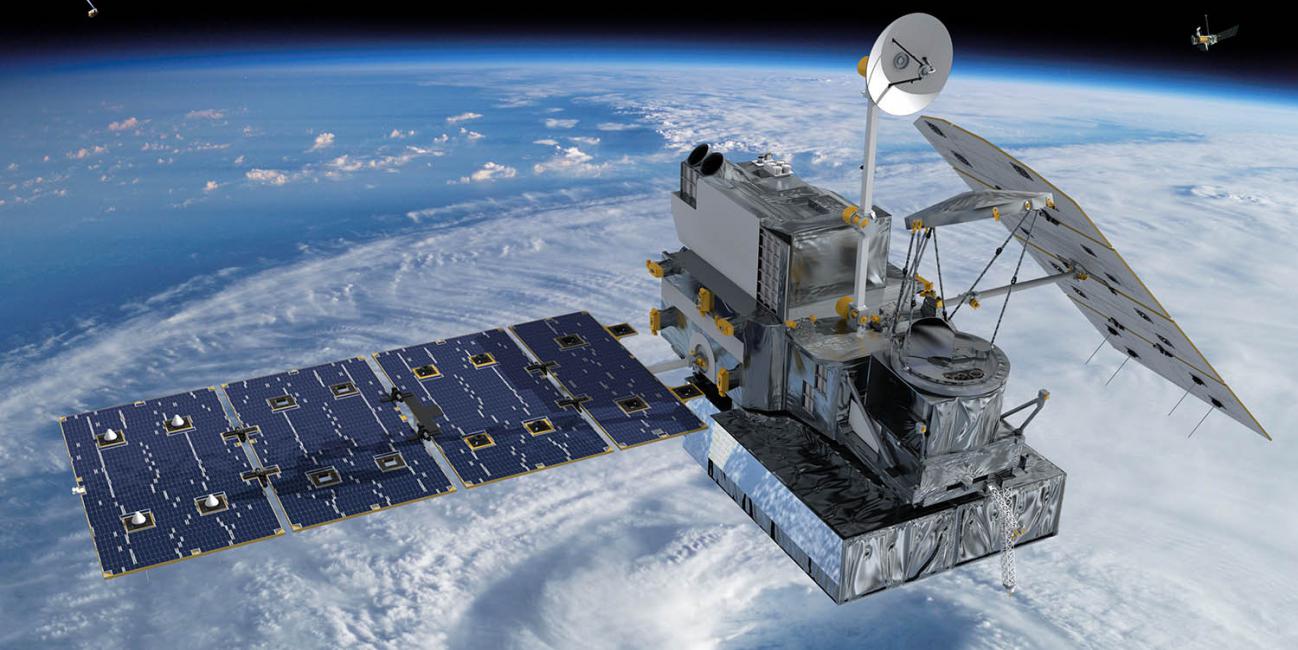 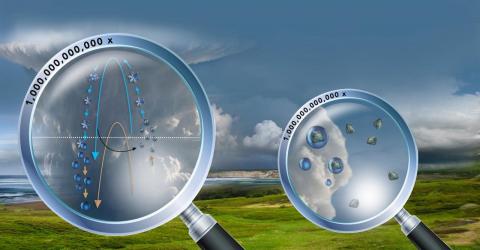 World Bank Water Workshop
2017
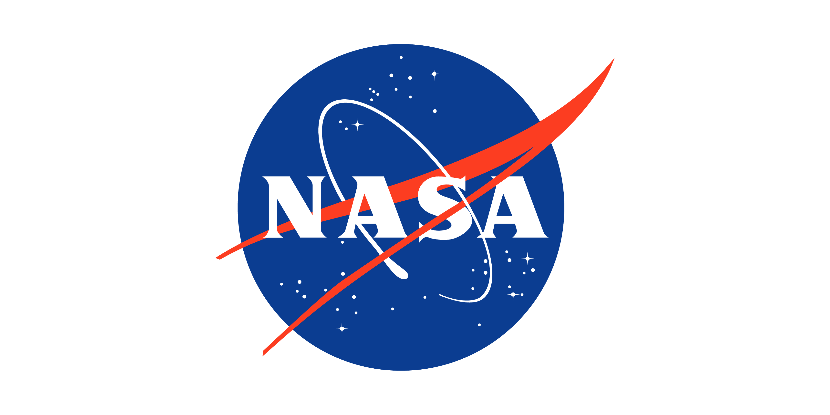 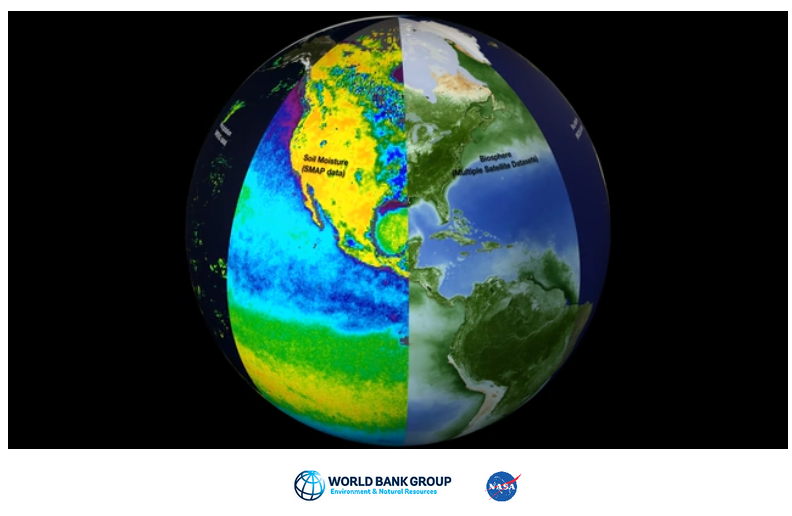 Building on a legacy
NASA/Wilson Center Disease Workshop 2018
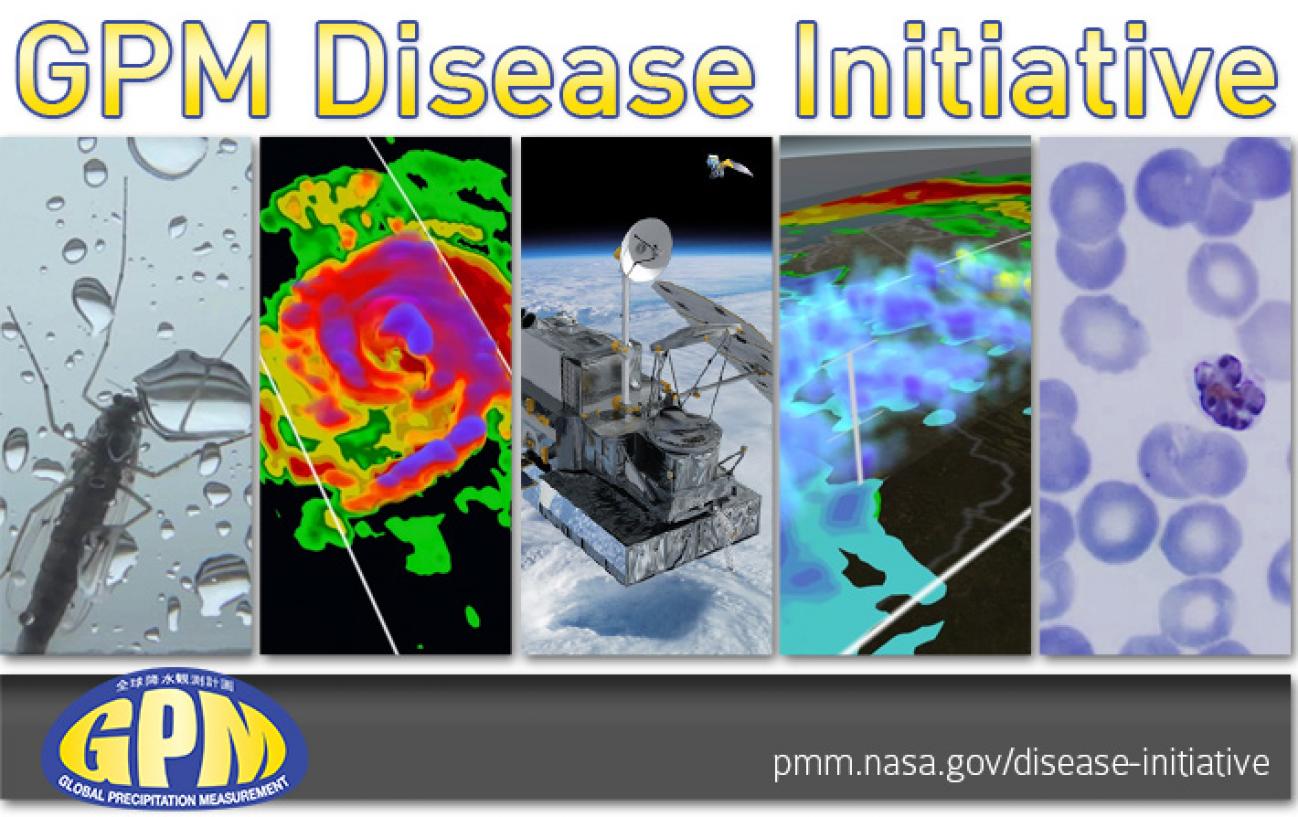 NASA/WRI Agriculture Workshop 2017
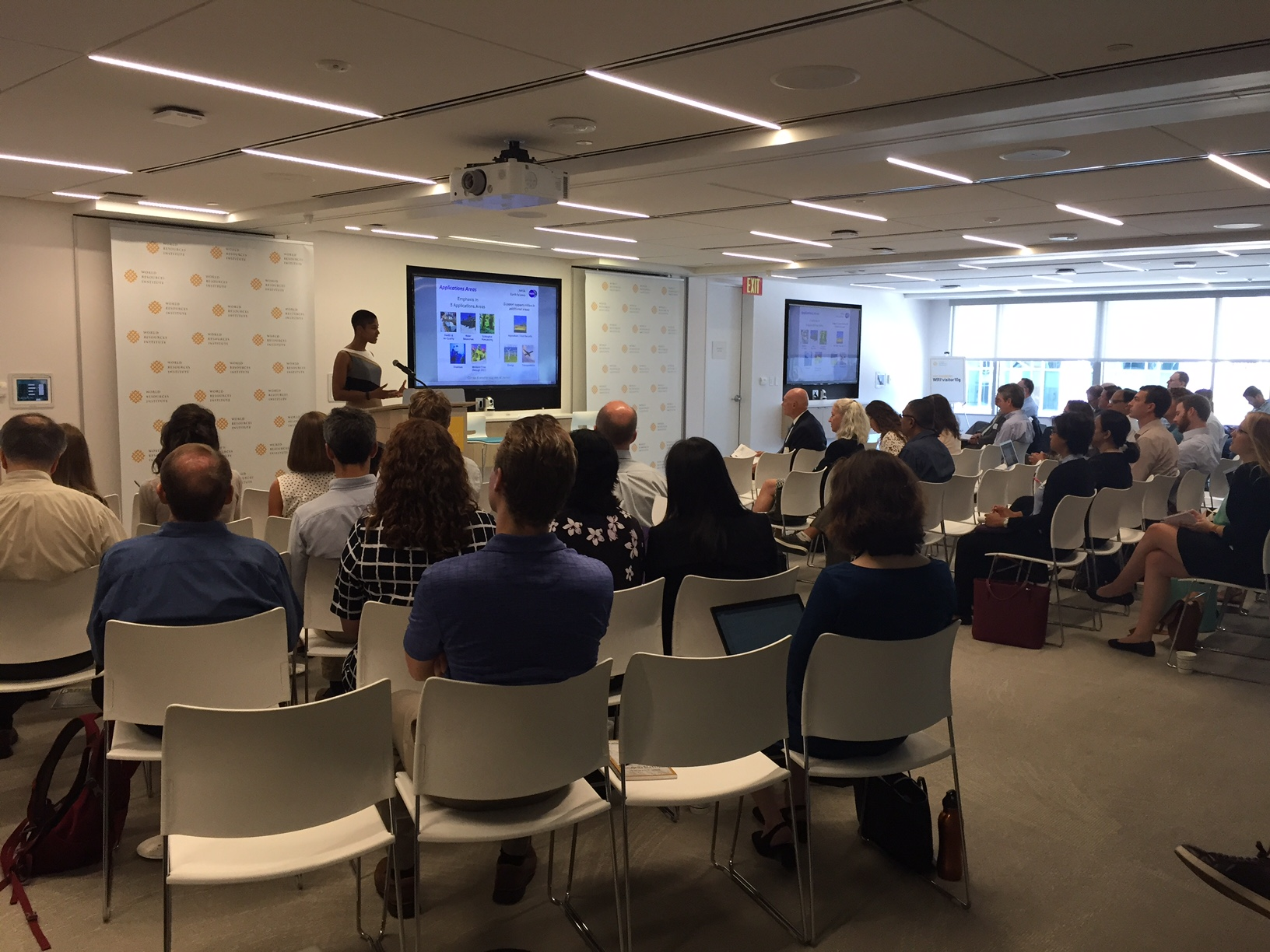 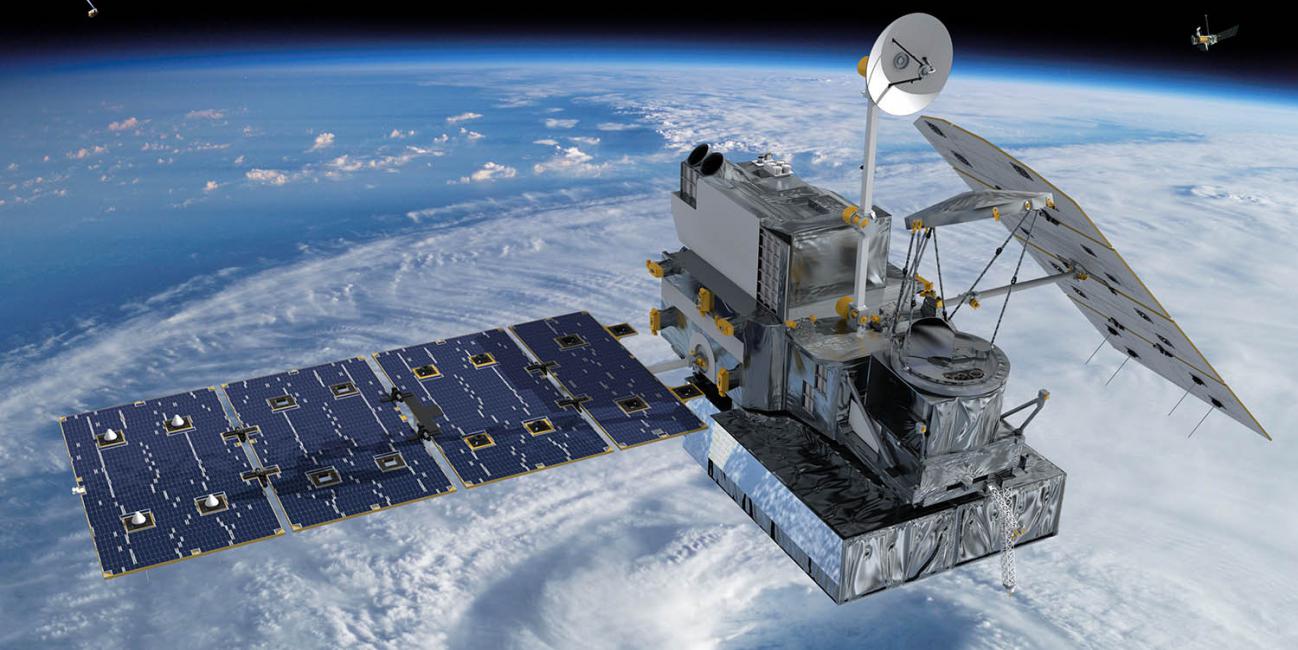 Weather and Air Quality Forecasting Workshop 2019
https://gpm.nasa.gov/science/meetings
Workshop Overview
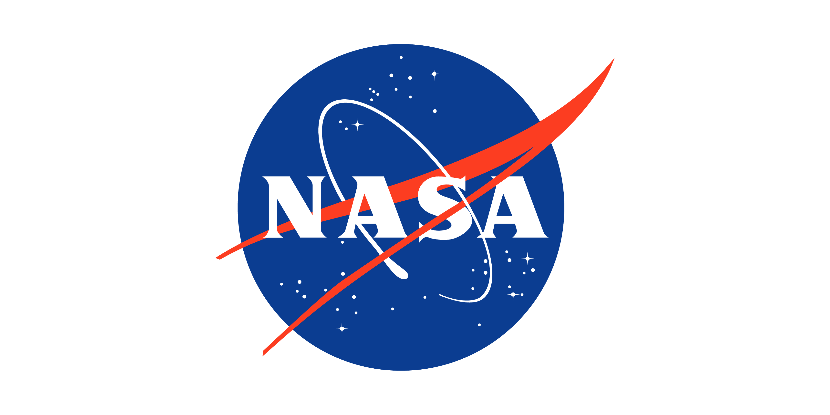 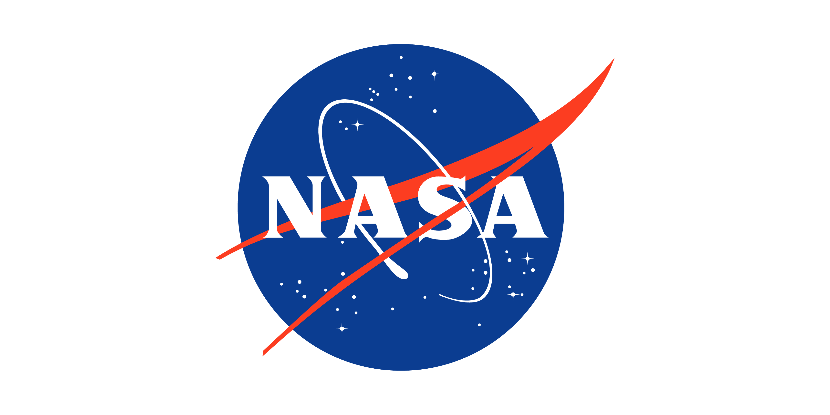 Workshop Goals
Share information on current and planned NASA missions and data products, specifically focusing on precipitation and clouds
Engage with the user communities in the transportation, aviation and logistics sectors to better understand user needs through:
Panel presentations and discussion
Breakout sessions
Provide a training on how to use current satellite precipitation data 
Build a community of practice around the transportation, aviation and logistics sectors to inform current data use, identify gaps in existing and planned data products, and identify opportunities and challenges for use of data from future planned missions.
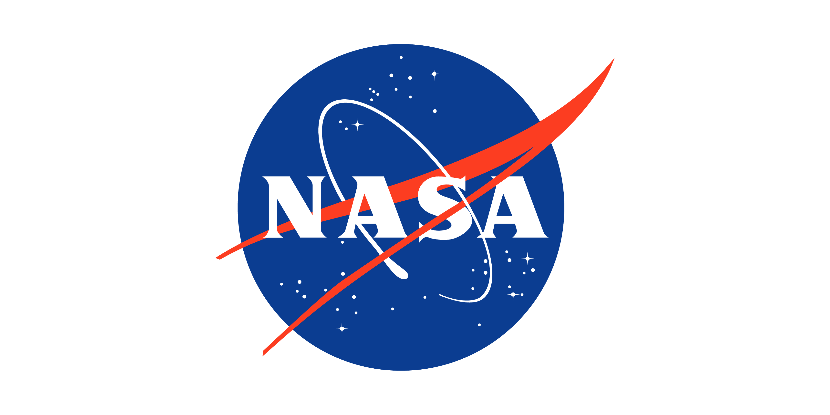 Workshop Details
Please make sure to mute your microphone and disable video when you are presenting
Please DO show your video and unmute your microphone during breakout discussions 
If you have a question or comment in the discussions or Q&A sessions please use the raise the hand feature or put your comment in the chat.
All presentations (that have presenter approval) will be posted at the Workshop website: https://gpm.nasa.gov/science/meetings/2020-transportation-workshop
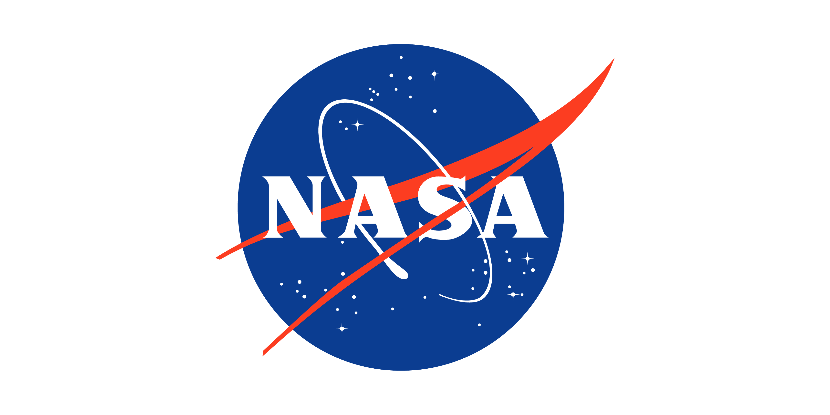 Charge to workshop participants
Please share your experiences and stories during panel discussions and breakout conversations 
Please ask questions or seek clarifications of what is being said
Please contact us during or after the workshop with follow-up questions, comments, or perspectives
Please consider being involved in these communities of practice after this workshop concludes 
Please fill out the workshop survey